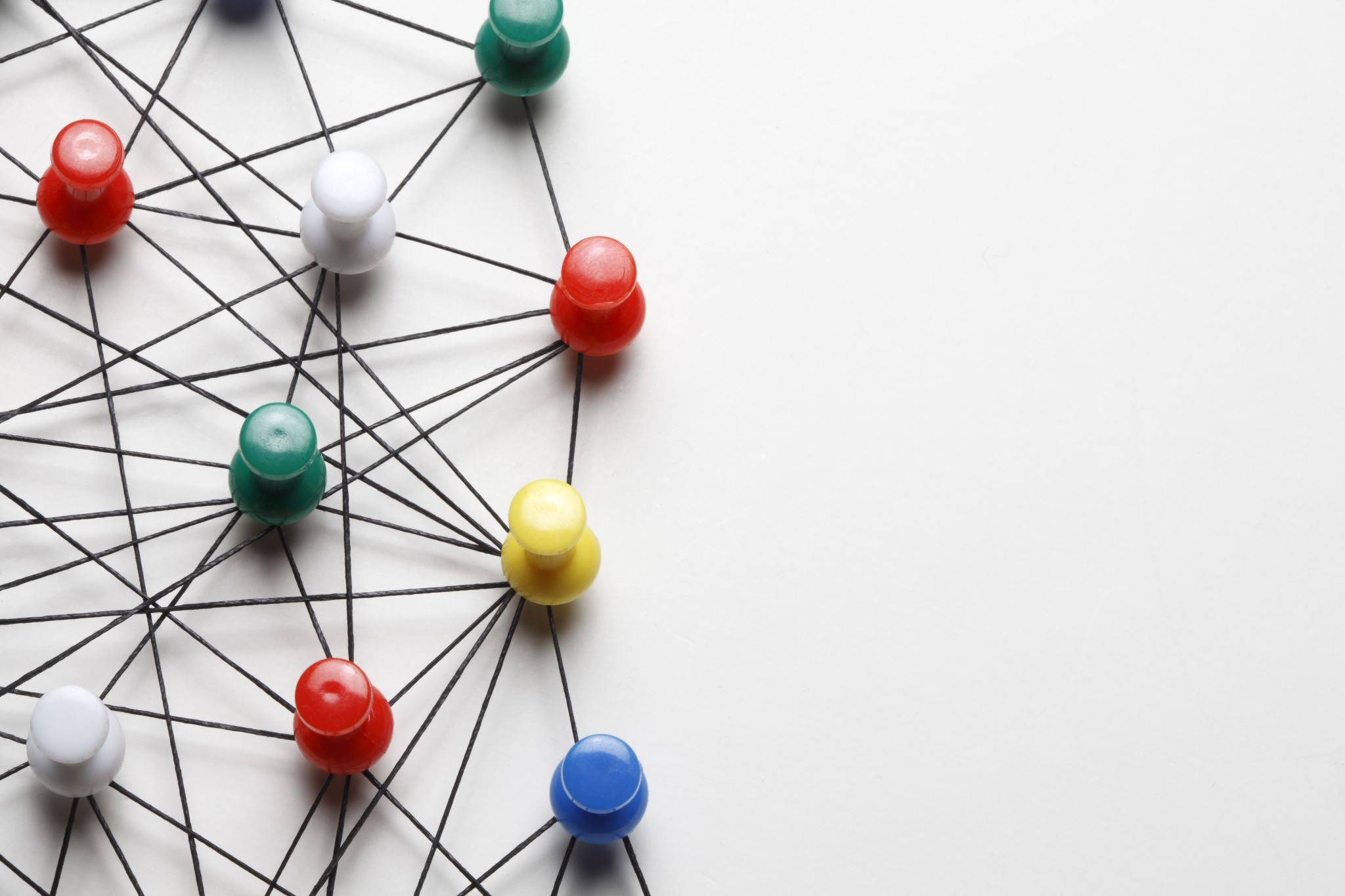 Managing DEI as an Organizational Change Initiative: Process, Pitfalls, and Perks
Anique Forrester, MD
Chief of Diversity, Dept of Psychiatry
Consultation Liaison Psychiatry Fellowship Director
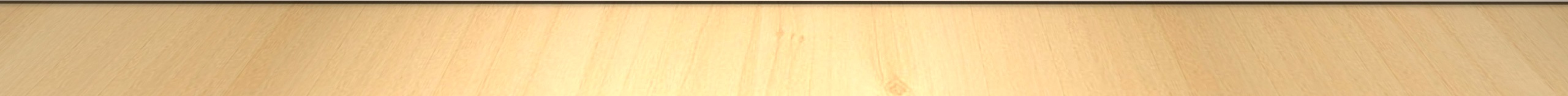 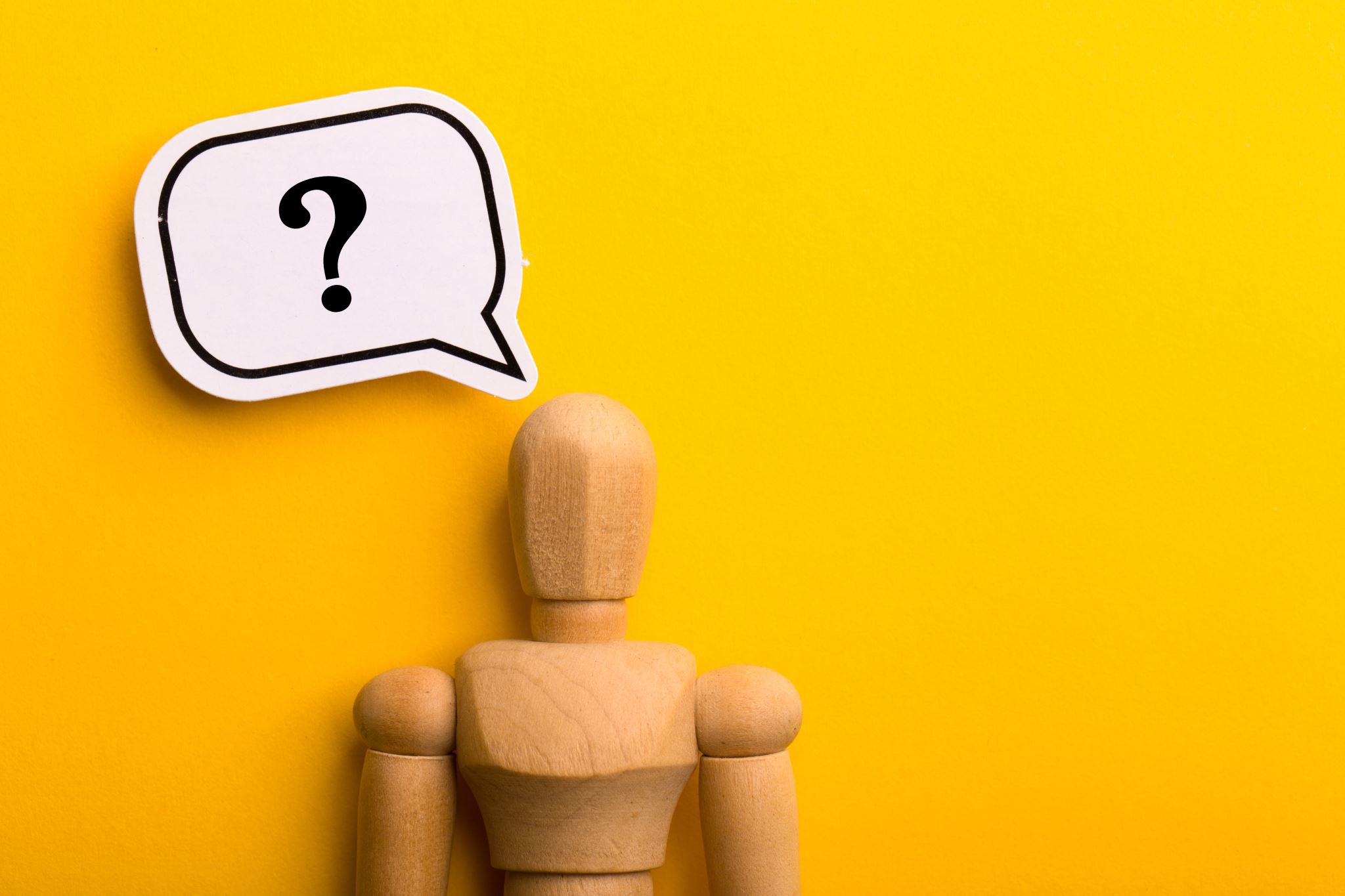 Why?  Why not?
Common issues: 
I/We don’t know enough about these issues to lead a change initiative 
I/We don’t want to say the “wrong thing” (or manage the fallout of someone else saying/doing the “wrong thing”)
I/We don’t have adequate resources/time to introduce DEI specific topics in didactics or in the department
We all get along well here, and DEI conversations can introduce conflict/be uncomfortable in this setting
DEI Initiatives are Scary!!!
Process of Cultural Change
What are the issues?
What is the Intention?
Why are we doing this?
Only possible with Investment
(Time, Leadership Involvement, and Resources)

Create Opportunities  (Make room for others to rise, Create spaces to connect)
Awareness
Sustainability
and
Growth
Encourage curiosity
Discourage silence/shaming/apathy
Interest
Change
Be Honest.
Practice Self-Reflection (Be mindful of the intention)
Action
Engagement
Be transparent and Accountable
Practice Humility
Pitfalls
Perks
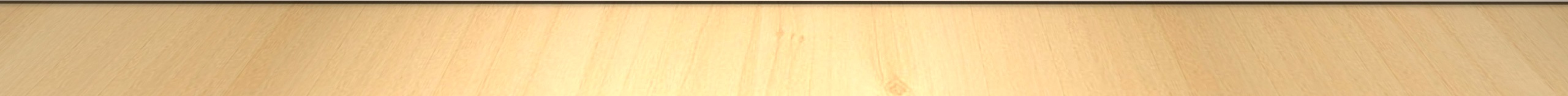 Next Steps….